Latent Aspect Rating Analysis without Aspect Keyword Supervision
Hongning Wang, Yue Lu, ChengXiang Zhai
{wang296,yuelu2,czhai}@cs.uiuc.edu
Department of Computer Science University of Illinois at Urbana-Champaign Urbana IL, 61801 USA
1
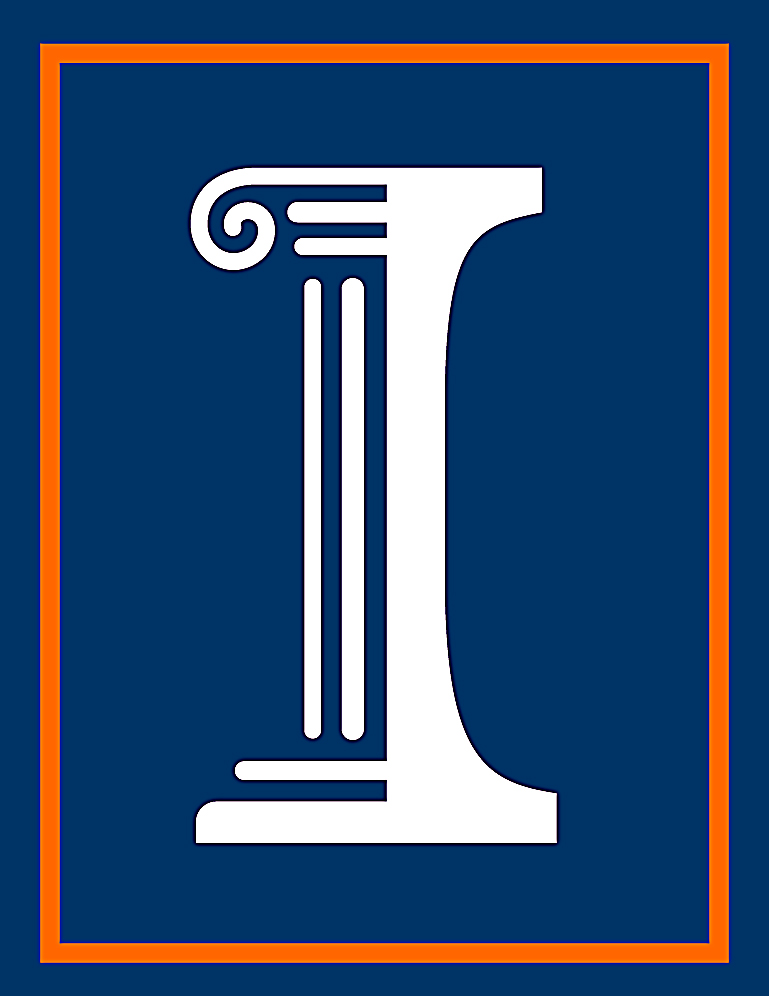 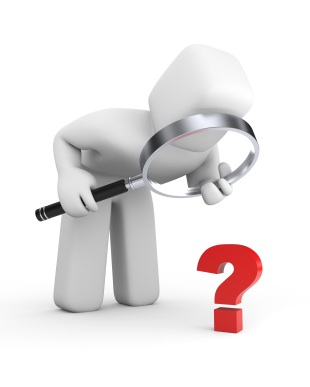 <
V.S.
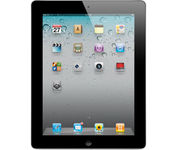 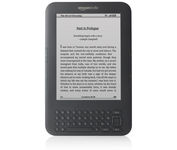 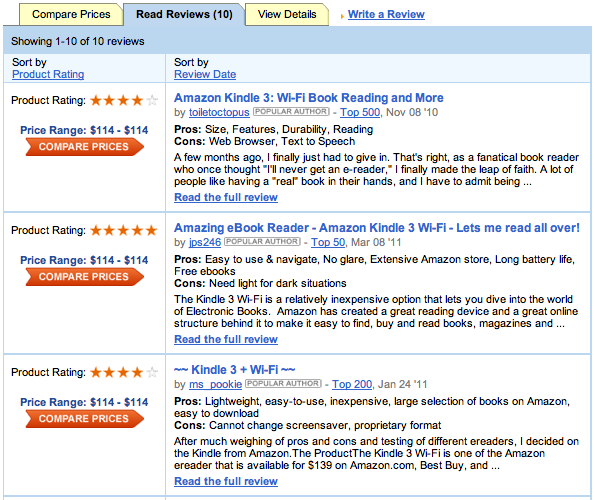 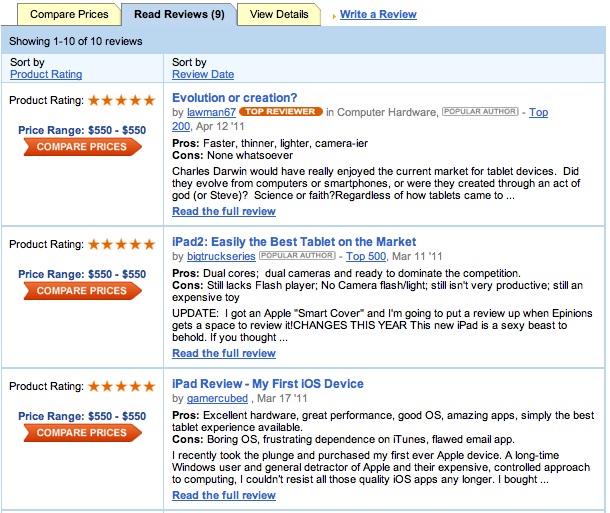 Kindle 3
iPad 2
2
Reviews: helpful resource
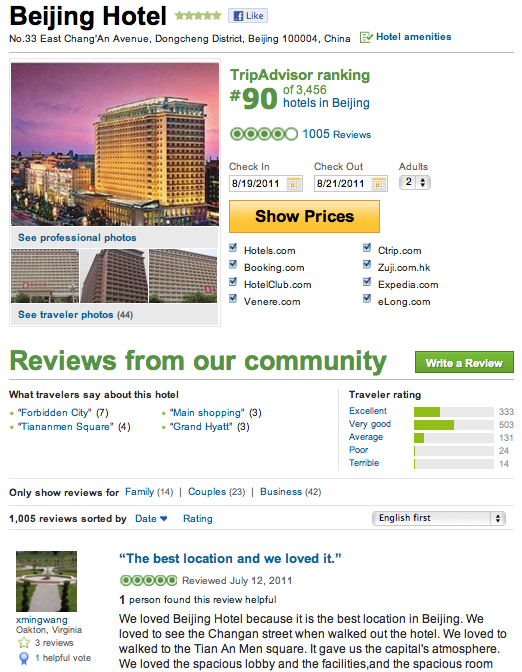 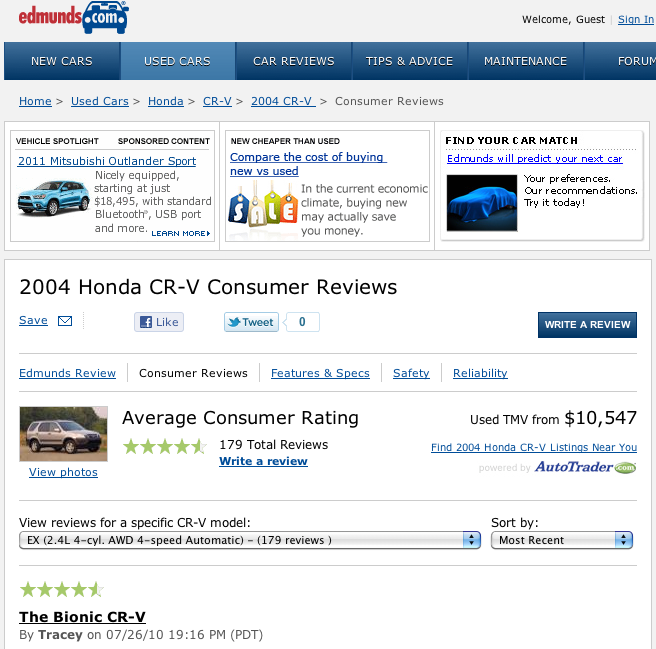 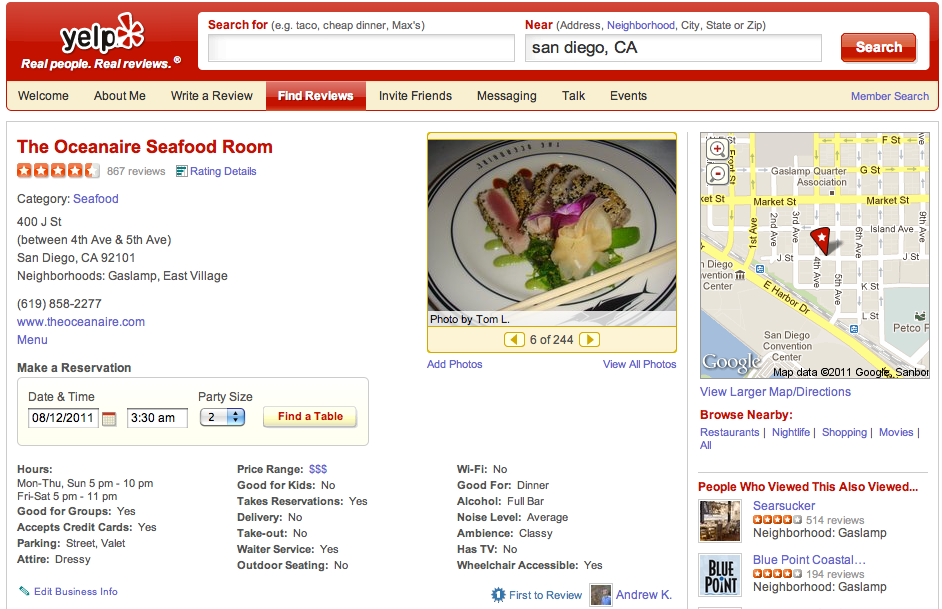 3
Opinion Mining in Reviews
Sentiment Orientation Identification
e.g., Pang et.al 2002, Turney 2002
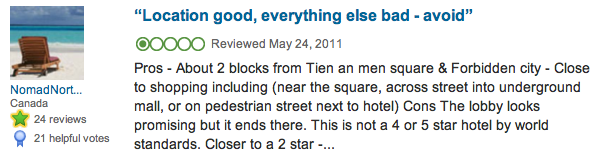 4
Information buried in text content
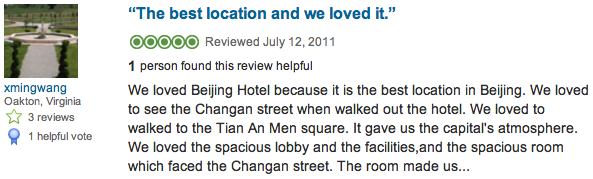 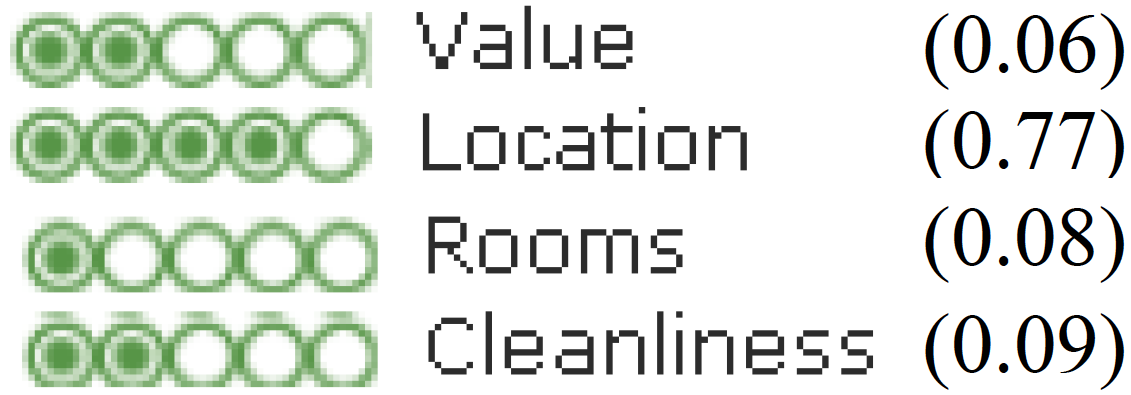 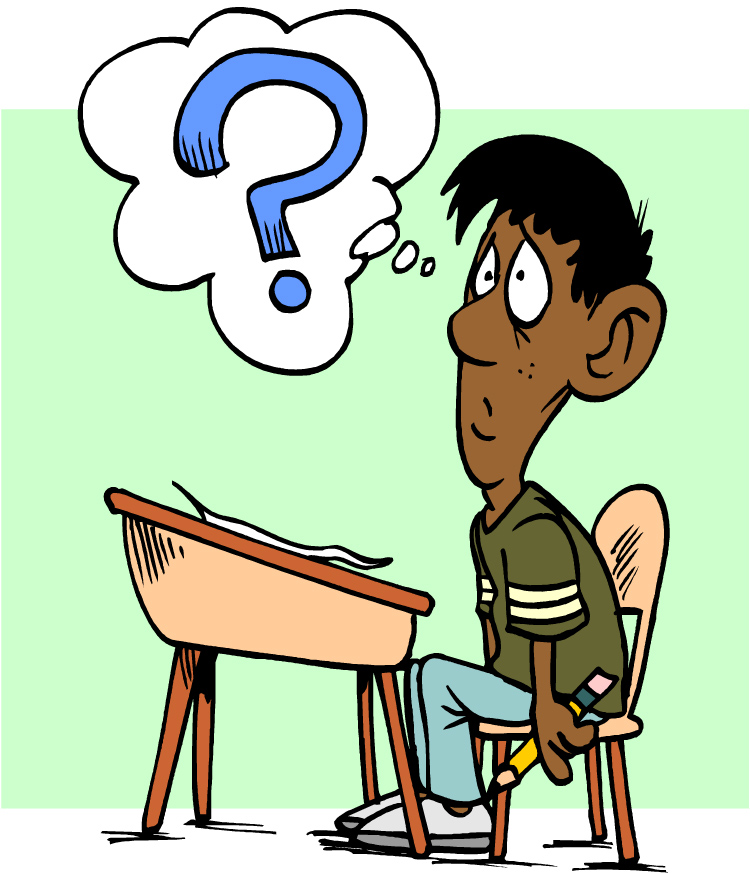 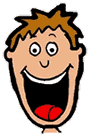 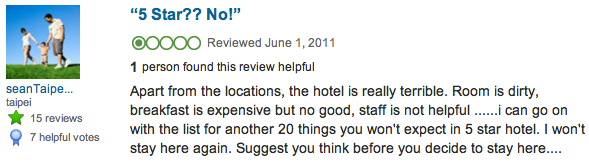 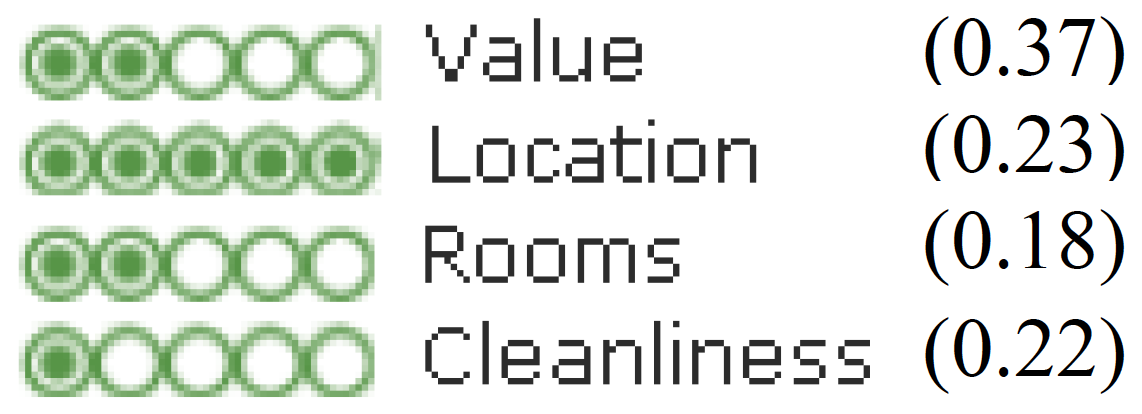 5
Latent Aspect Rating Analysis
Wang et.al, 2010
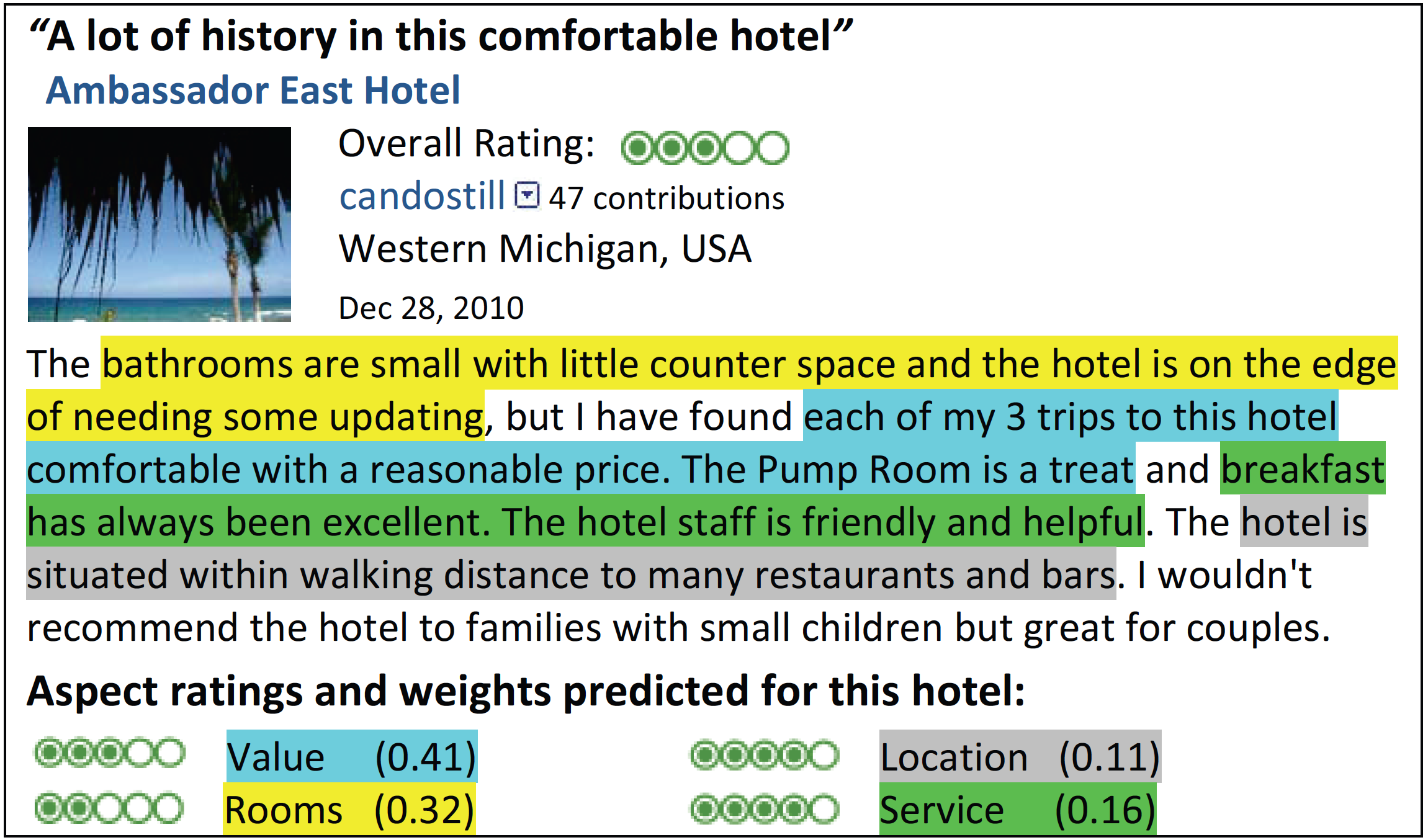 Overall Rating
Text Content
Aspect Segmentation
Aspect Rating Prediction
Aspect Weight Prediction
6
Previous Two-step Approach
+
Latent Rating Regression
Aspect Segmentation
Reviews  + overall ratings
Aspect segments
Term Weights
Aspect Rating
Aspect Weight
location:1
amazing:1
walk:1
anywhere:1
0.0
2.9
0.1
0.9
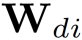 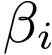 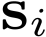 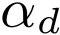 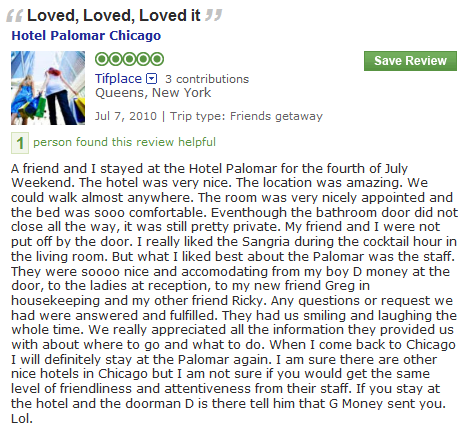 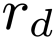 0.2
3.9
room:1
nicely:1
appointed:1
comfortable:1
0.1
1.7
0.1
3.9
0.2
4.8
nice:1
accommodating:1
smile:1
friendliness:1
attentiveness:1
2.1
1.2
1.7
2.2
0.6
0.6
5.8
Gap ???
7
Comments on Two-step Solution
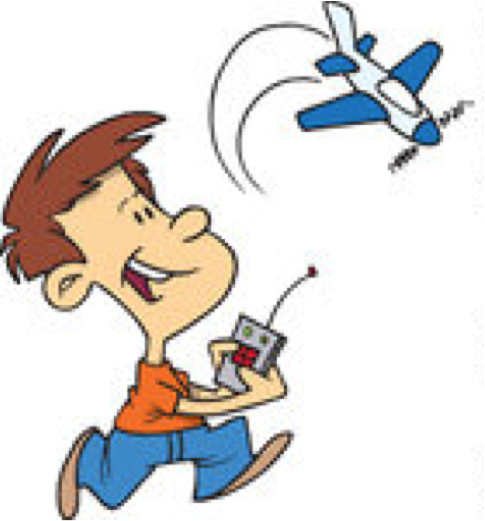 Pros
Users can easily control the aspects to be analyzed
Cons
Hard to specify aspect keywords without rich knowledge about the target domain
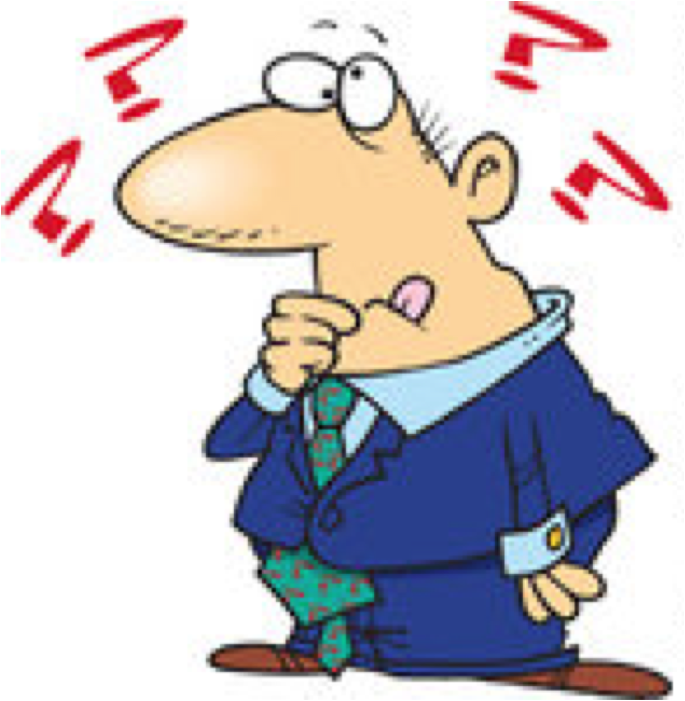 MPG??
engine?
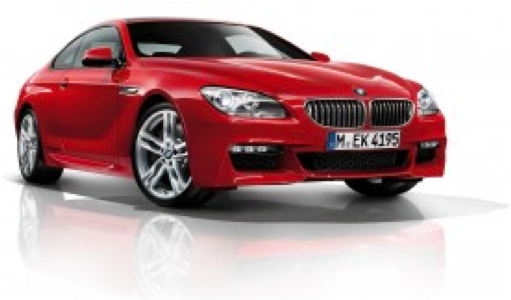 traction control??
passenger safety??
navigation??
transmission??
8
A Generative Model for LARA
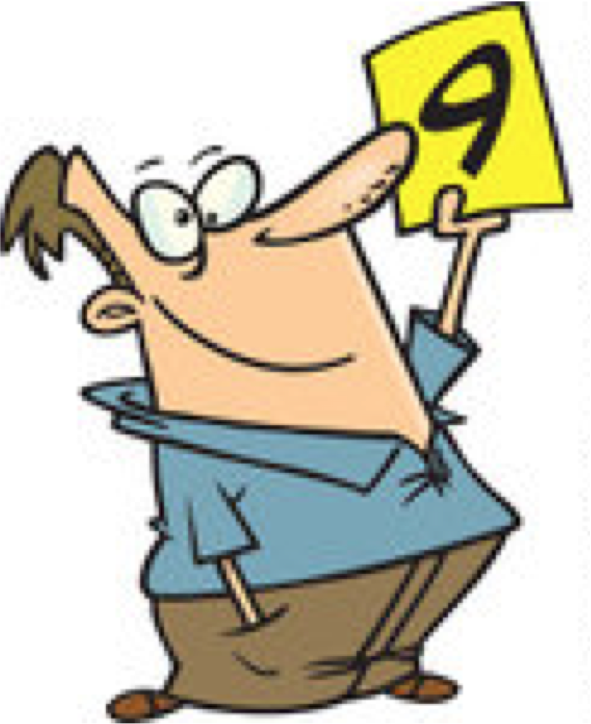 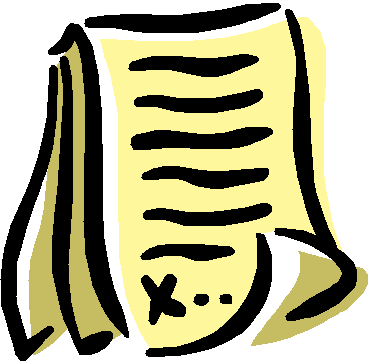 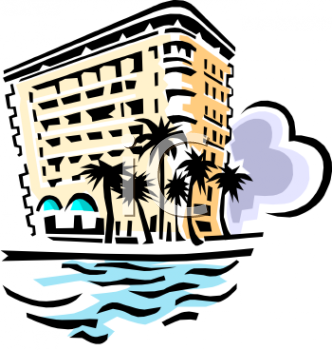 Entity
Review
Aspects
Aspect Rating
Aspect Weight
Location
location
amazing
walk
anywhere
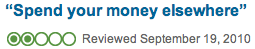 0.86
Excellent location in walking distance to Tiananmen Square and shopping streets. That’s the best part of this hotel! The rooms are getting really old. Bathroom was nasty. The fixtures were falling off, lots of cracks and everything looked dirty. I don’t think it worth the price. Service was the most disappointing part, especially the door men. this is not how you treat guests, this is not hospitality.
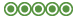 Room
room
dirty
appointed
smelly
0.04
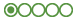 Service
terrible
front-desk
smile
unhelpful
0.10
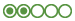 9
Latent Aspect Rating Analysis Model
Unified framework
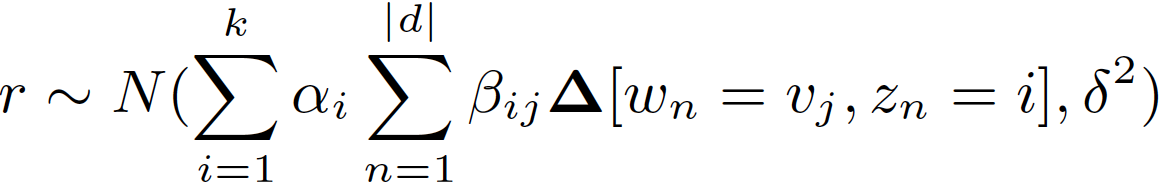 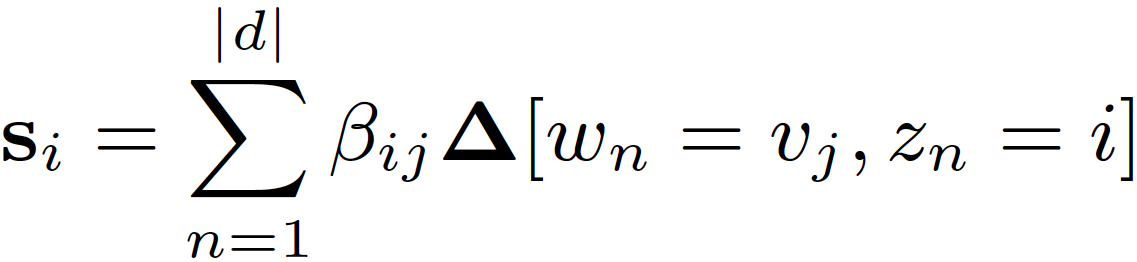 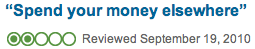 Excellent location in walking distance to Tiananmen Square and shopping streets. That’s the best part of this hotel! The rooms are getting really old. Bathroom was nasty. The fixtures were falling off, lots of cracks and everything looked dirty. I don’t think it worth the price. Service was the most disappointing part, especially the door men. this is not how you treat guests, this is not hospitality.
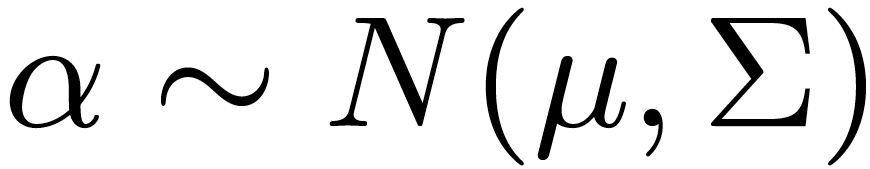 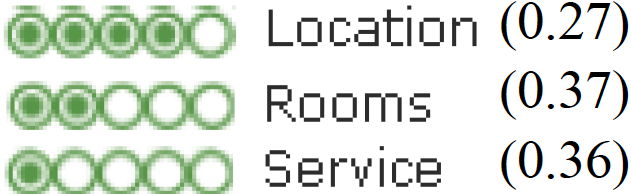 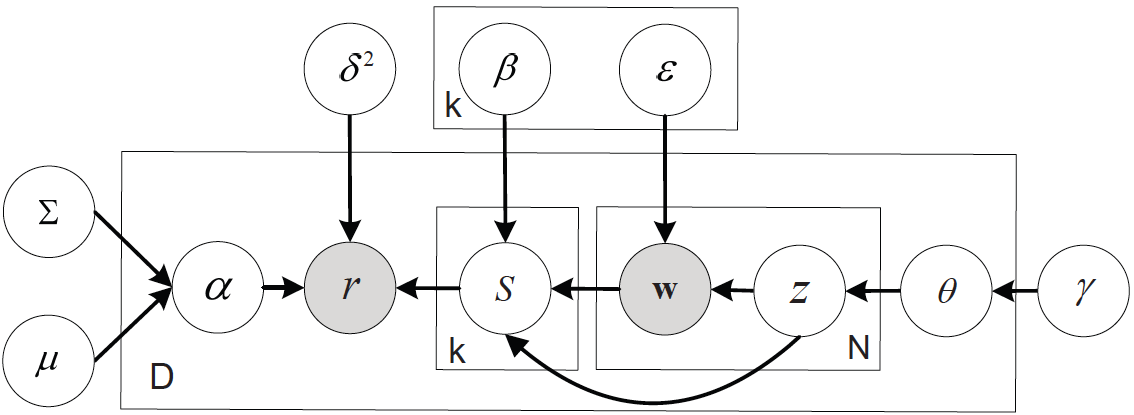 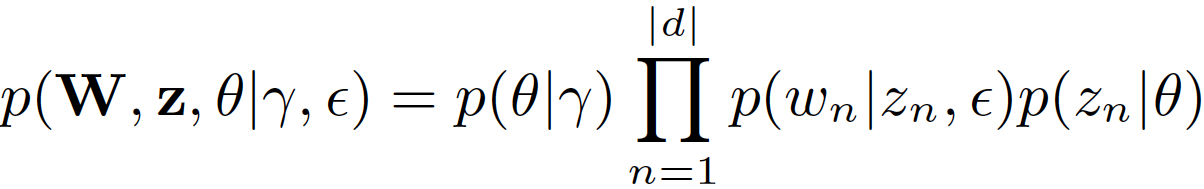 Rating prediction module
Aspect modeling module
10
Model Discussion
Aspect modeling part
Identify word usage pattern
Leverage opinion ratings to analyze text content
Rating analyzing part
Model uncertainty from aspect segmentation
Informative feedback for aspect segmentation
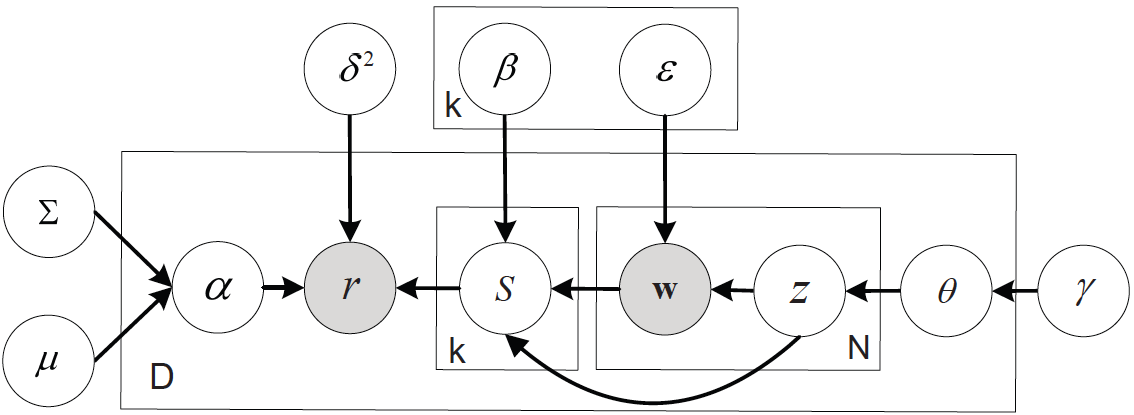 bridge
11
Model Discussion
LARAM
sLDA (Blei, D.M. et al., 2002)
Predict aspect ratings
Predict overall ratings
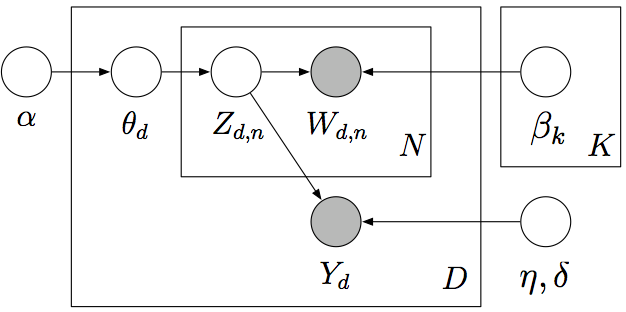 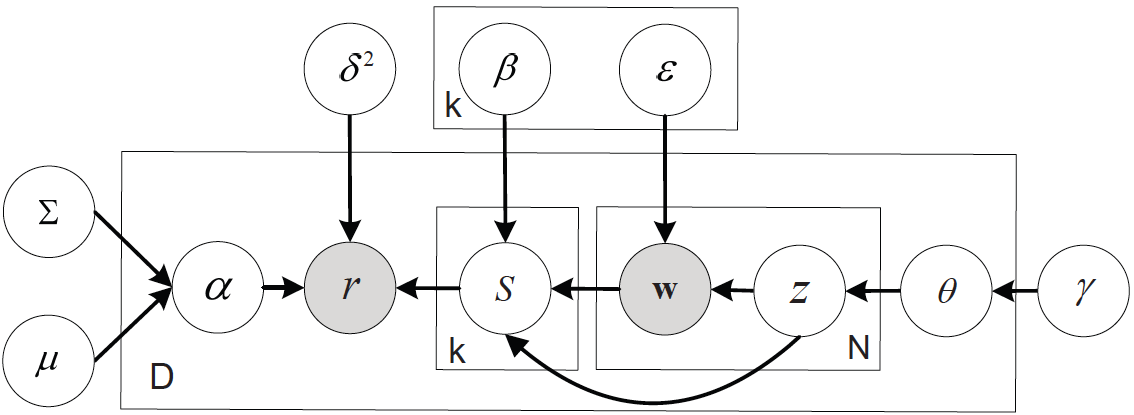 12
Model Discussion
LARAM
LRR (Wang et al., 2010)
Jointly model aspects and aspect rating/weights
Segmented aspects from previous step
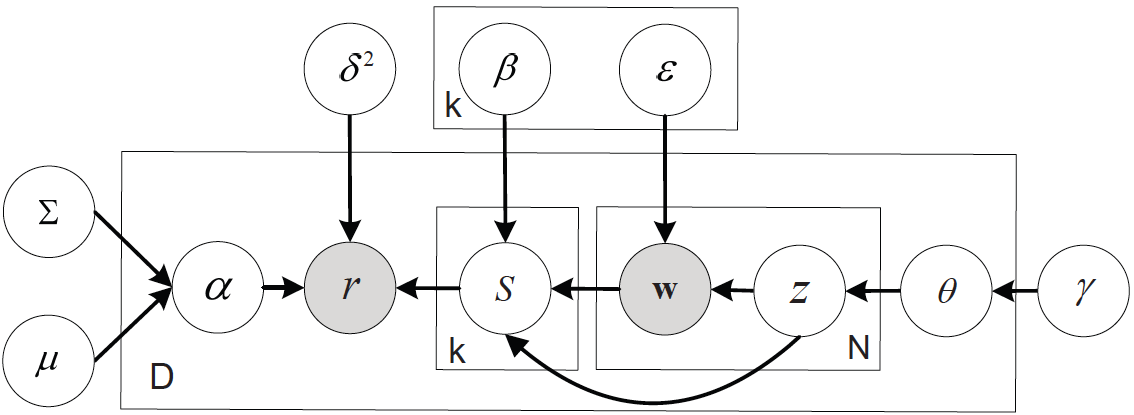 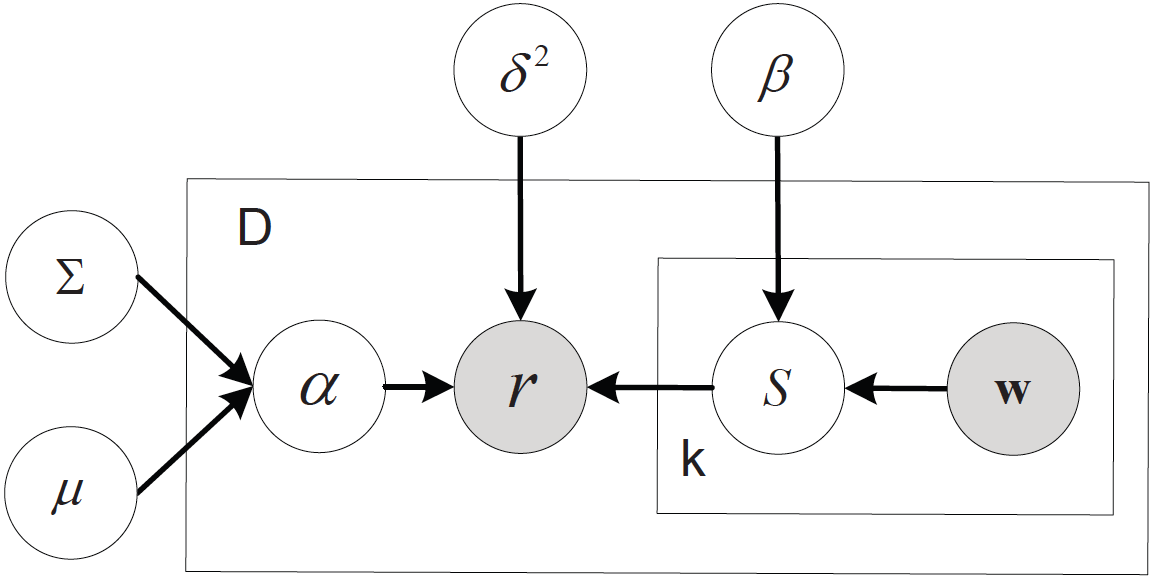 13
Posterior Inference
Variational inference
Maximize lower bound of log-likelihood function



Bridge: topic assignment
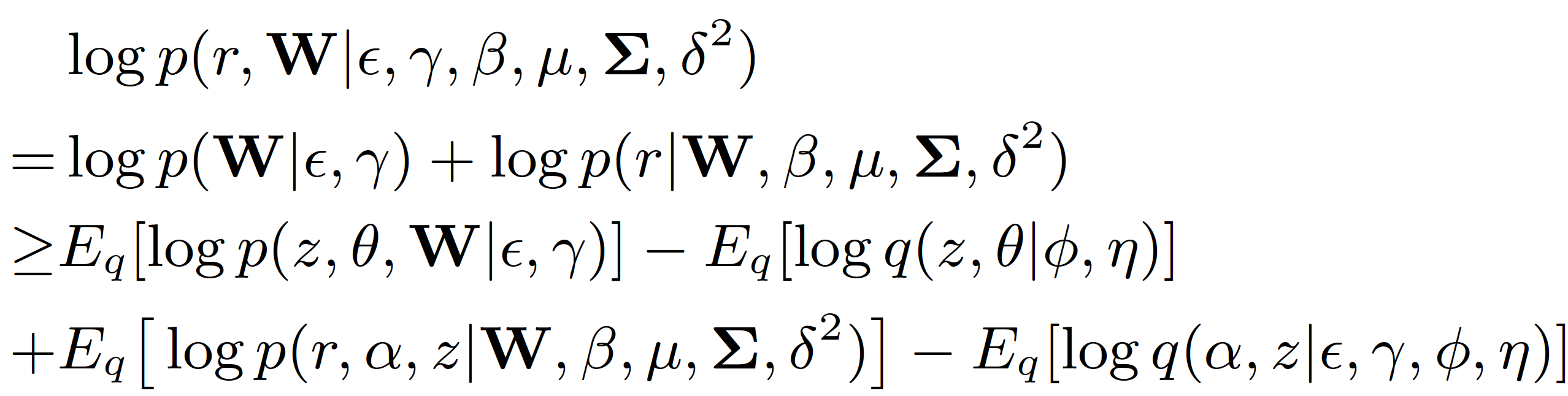 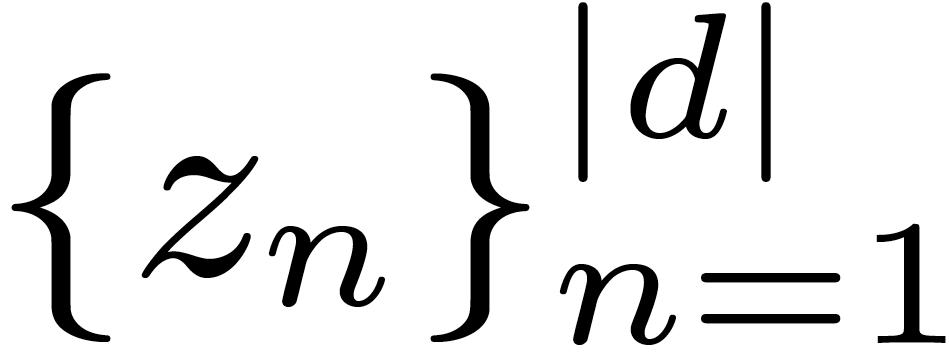 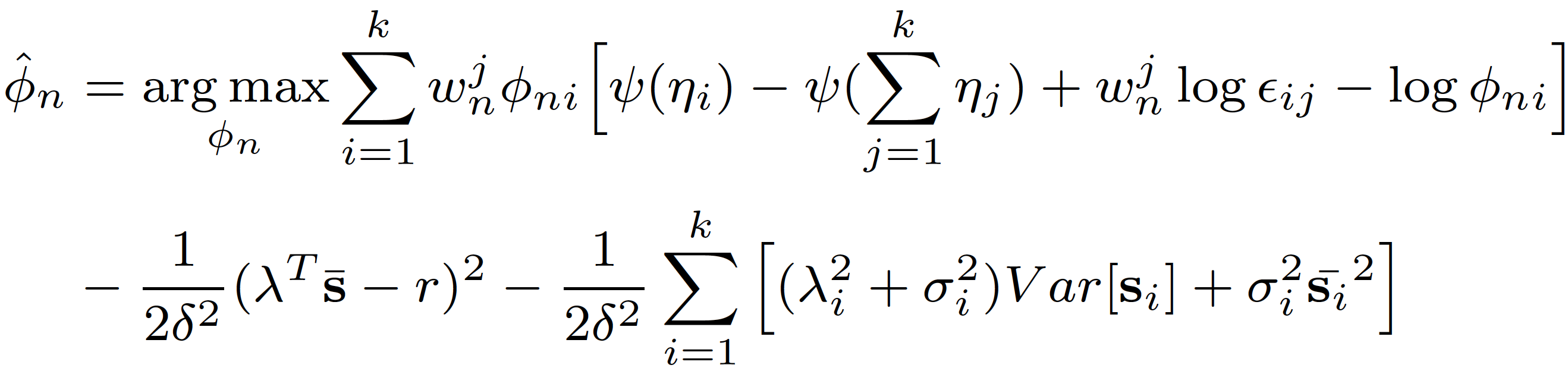 Aspect modeling part
Rating analyzing part
14
Model Estimation
Posterior constrained expectation maximization 
E-step: constrained posterior inference
M-step: maximizing log-likelihood of whole corpus
Note
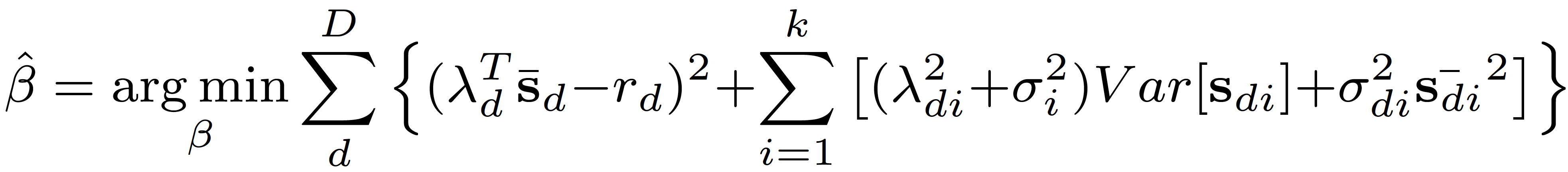 Consistency with overall rating
Uncertainty in aspect rating
15
Experiment Results
Data Set
Hotel reviews from tripadvisor
MP3 player reviews from amazon
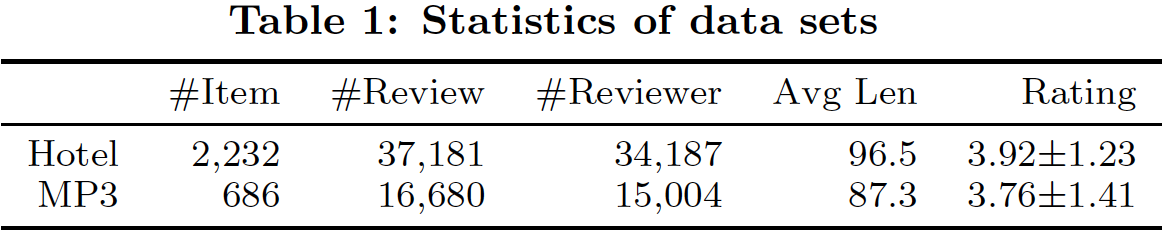 16
Aspect Identification
Amazon reviews: no guidance
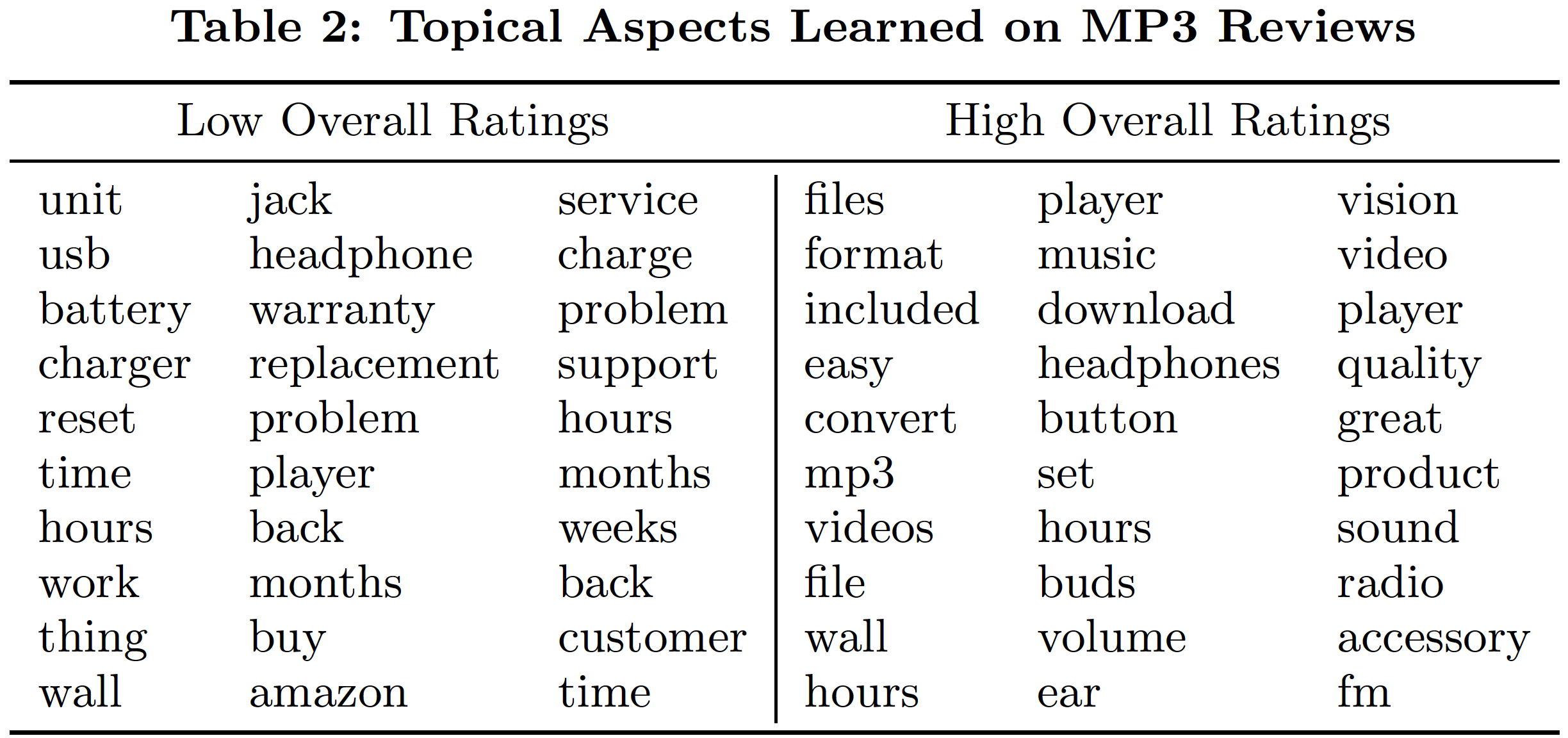 accessory
service
file format
volume
video
battery life
17
Quantitative Evaluation of Aspect Identification
Ground-truth: LDA topics with keywords prior for 7 aspects in hotel reviews
Baseline: no prior LDA, sLDA
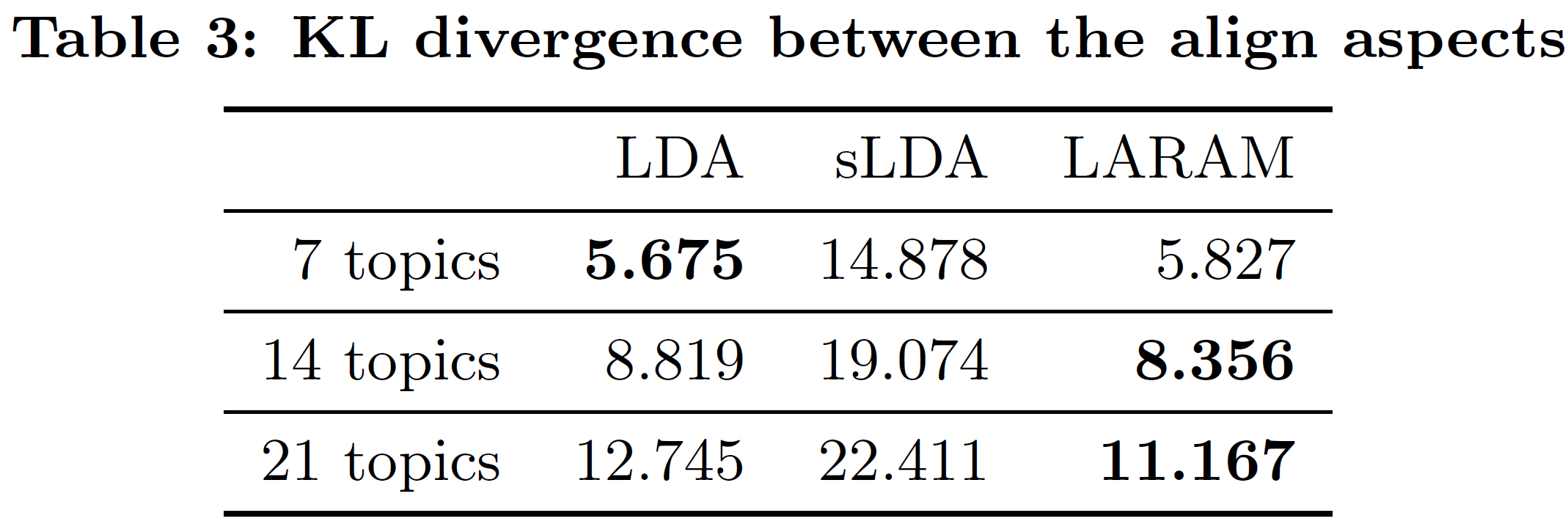 18
Aspect Rating Prediction I
Ground-truth: aspect rating in hotel reviews
Baseline: LDA+LRR, sLDA+LRR
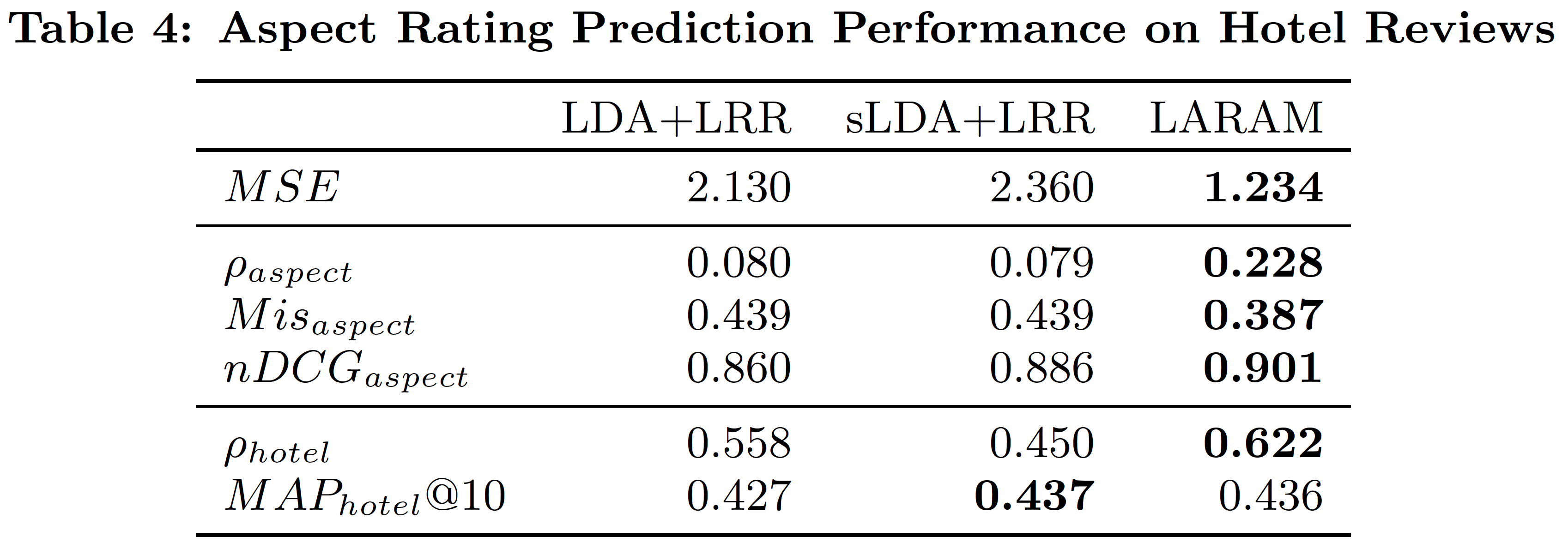 19
Aspect Rating Prediction II
Baseline: Bootstrap+LRR
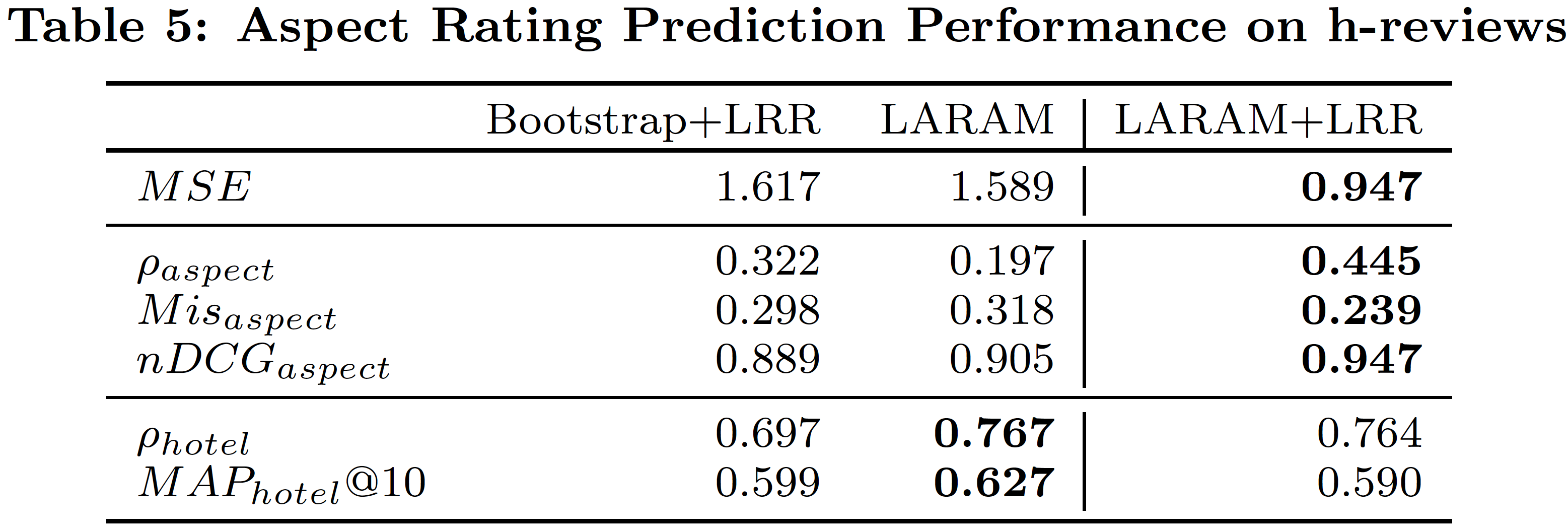 20
Analysis
Limitation: bag-of-word assumption
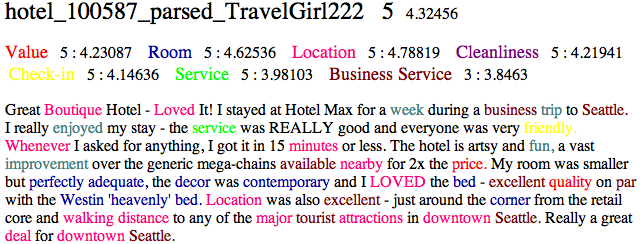 21
Aspect Rating Prediction II
Baseline: Bootstrap+LRR
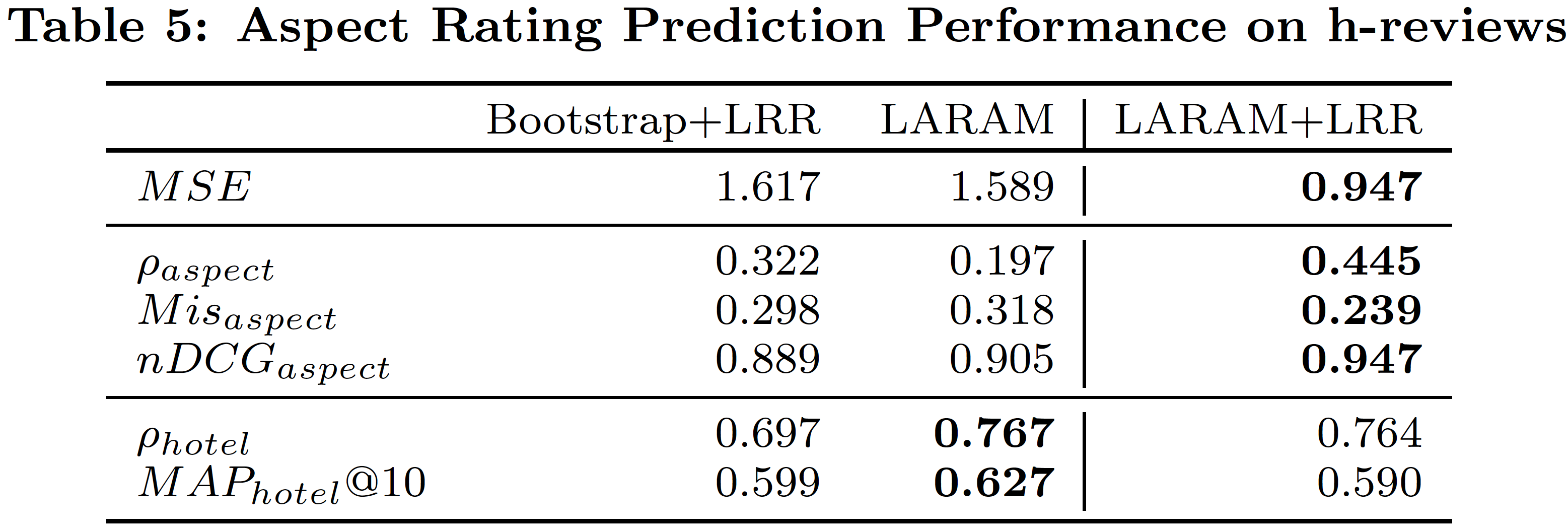 22
Aspect Weight Prediction
Aspect weight: user profile
Similar users give same entity similar overall rating
Cluster users by the inferred aspect weight
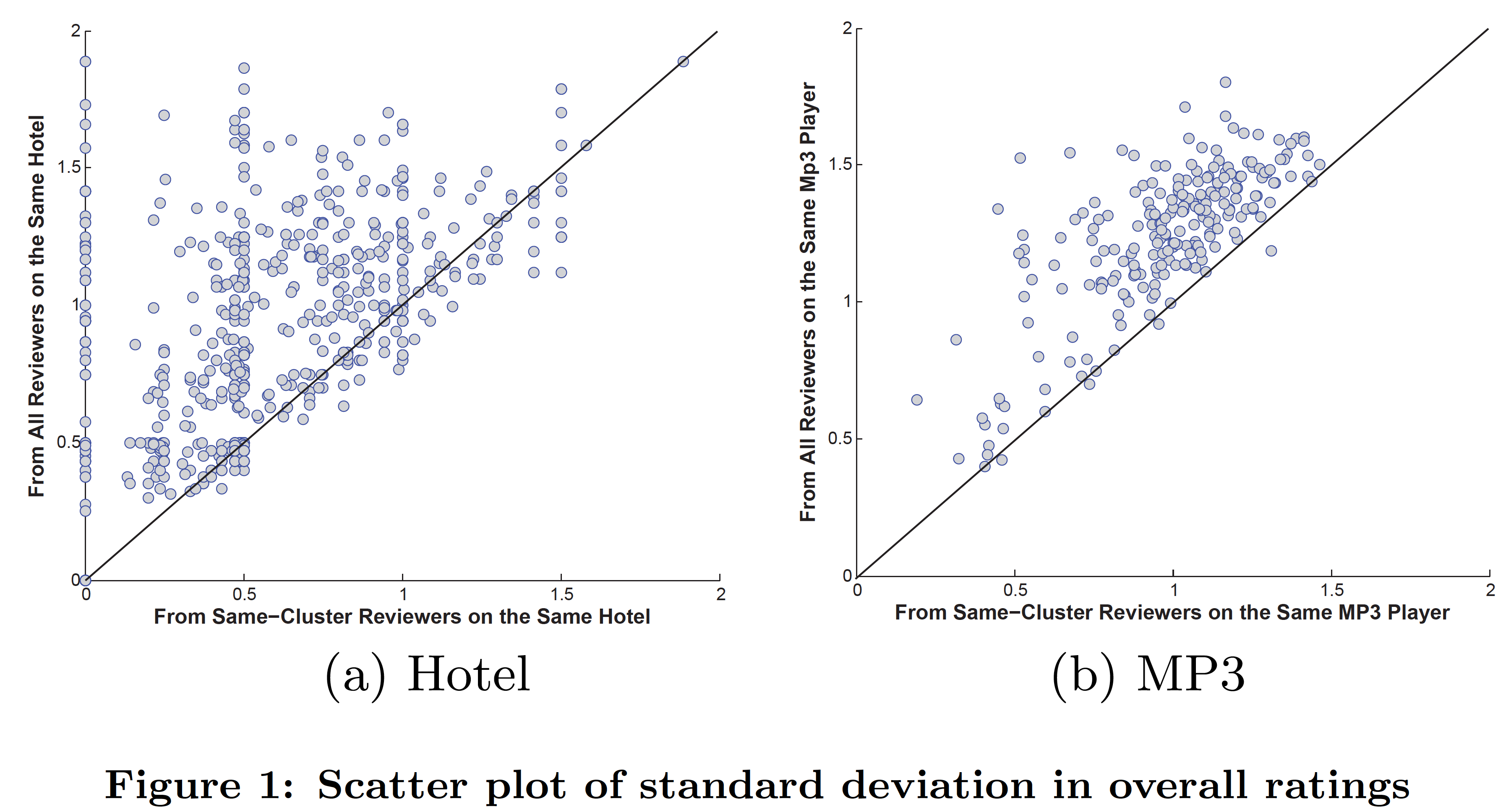 23
Conclusions
Latent Aspect Rating Analysis Model
Unified framework for exploring review text data with companion overall ratings
Simultaneously discover latent topical aspects, latent aspect ratings and weights on each aspect
Limitation
Bag-of-word assumption
Future work
Incorporate sentence boundary/proximity information
Address aspect sparsity in review content
24
References
Pang, B., Lee, L. and Vaithyanathan, S., Thumbs up?: sentiment classification using machine learning techniques. In Proceedings of the ACL-02 conference on Empirical methods in natural language processing, P79-86, 2002.
Turney, P., Thumbs up or thumbs down? Semantic orientation applied to unsupervised classification of reviews. In Proceedings of the 40th Annual Meeting of the Association for Computational Linguistics, P417-424, 2002.
Wang, H., Lu, Y. and Zhai, C., Latent aspect rating analysis on review text data: a rating regression approach, In Proceedings of the 16th ACM SIGKDD, P783-792, 2010
Blei, D.M. and McAuliffe, J.D., Supervised topic models, Advances in Neural Information Processing Systems, P121-128, 2008
J. Graca, K. Ganchev, and B. Taskar. Expectation maximization and posterior constraints. In Advances in Neural Information Processing Systems, volume 20. MIT Press, 2007.
25
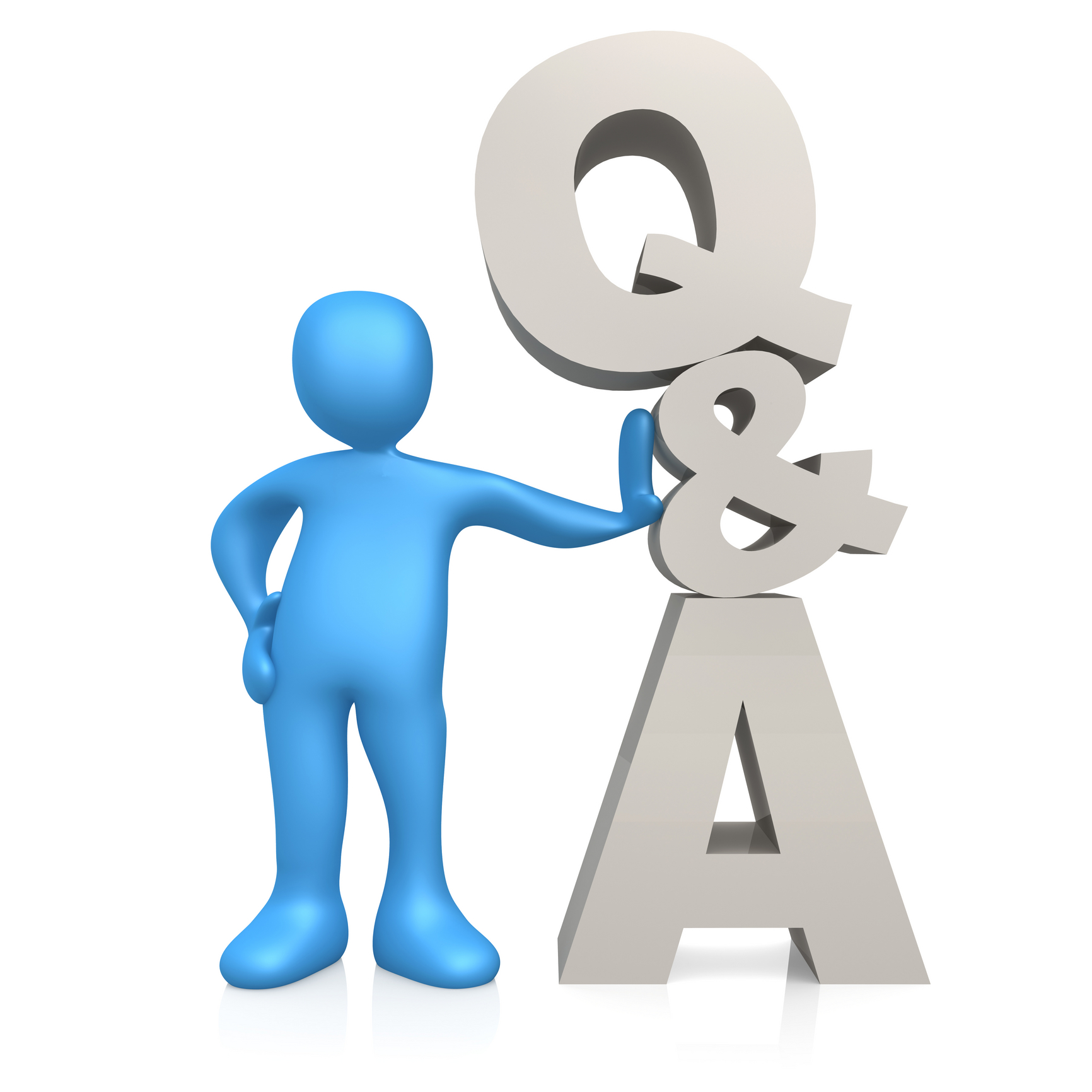 Thank you
26